Memahami Muhammadiyah Sebagai Gerakan yang Berwatak Tajdid
Eka Azriel (201910340311250)
Rafi 
(201910340311254)
pengertian
purifikasi
Tandhif Al-aqidah
Ilmu pengetahuan
muhammadiyah
dinamisasi
teknologi
tajdid
pembaharuan
pengingkatan
bahasa
pengembangan
Model tajdid
tajdid
Bidang keagamaan
Bidang kemasyarakatan
Bidang Pendidikan
Bidang keagamaan
Pembaharuan dalam bidang keagamaan adalah penemuan kembali ajaran atau prinsip dasar yang berlaku abadi, yang karena waktu , linkungan, situasi, dan kondisi mungkin menyebabkan dasar-dasar tersebut kurang jelas tampak dan tertutup oleh kebiasaan dan pemikiran tambahan lain.
	yang dimaksud dengan pembaharuan dalam bidang keagamaan adalah memurnikan kembali dan mengembalikan kepada keasliannya.
Usaha pemurnian dalam bidang keagamaan
Penentuan arah kiblat sholat
Penggunaan perhitungan astronomi (hisab) dalam penentuan bulan puasa
Menyelenggarakan sholat berjamaah di lapangan terbuka pada hari raya
Pengumpulan dan pembagian zakat fitrah dan dan qurban
Penyederhanaan upacara dan iibadah pada upacara kelahiran
Penyederhanaan makam
Menghilangkan berziarah ke makam-makam
Membersihkan anggapan berkah yang bersifat ghaib
Penggunaan kerudung/hijab bagi wanita
Bidang Pendidikan
Pendidikan merupakan hal yang sangat penting karena melalui Pendidikanlah pemahaman tentang islam dapat disebar luaskan.pembaruan pada bidang Pendidikan meliputicita-cita dan segi Teknik pengajaran
Bidang Kemasyarakatan
Dalam bidang ini Muhammadiyah mendirikan rumah sakit, poliklinik, panti asuhan, rumah singgah, panti jompo, pusat kegiatan belajar, posyandu lansia. Usaha pembaruan dalam bidang ini ditandai dengan didirikannya PKO (Pertolongan Kesengssaraan Oemoem).
Pembaharuan dalam bidang ini didasari dari ilham keagamaan, yakni surat al-ma’un (QS. 107 : 1-7)
Syukron
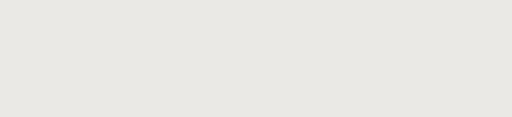